«Актуальность познавательных игр»
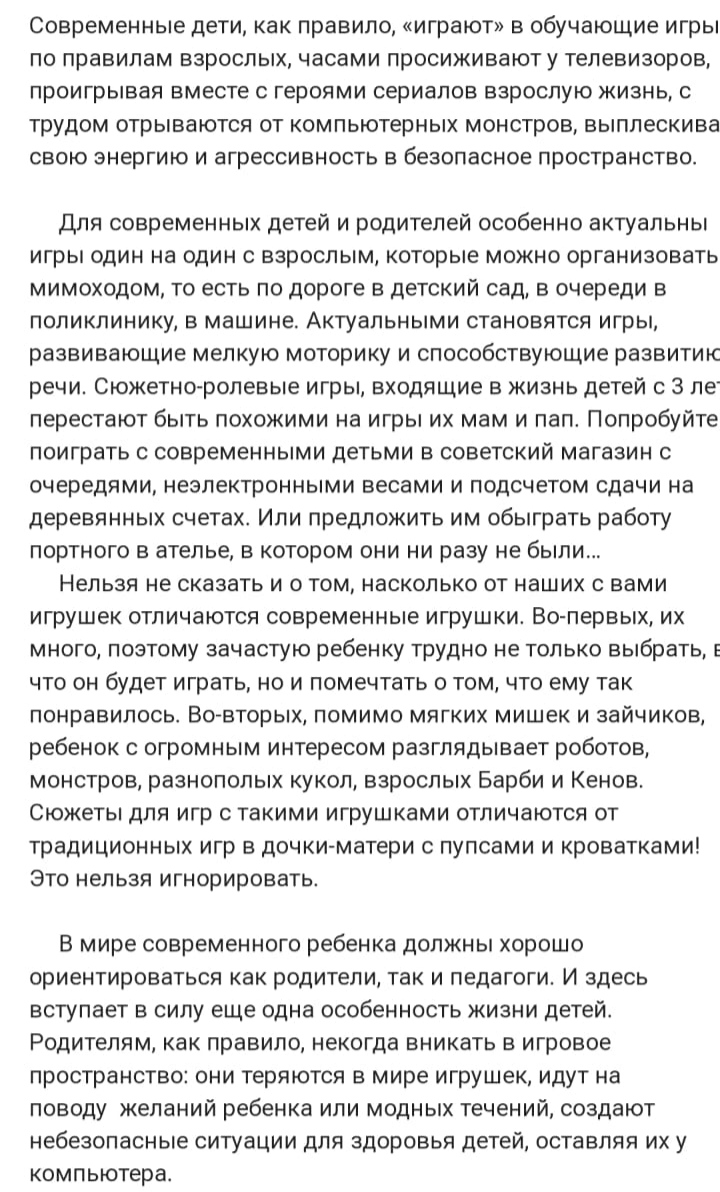 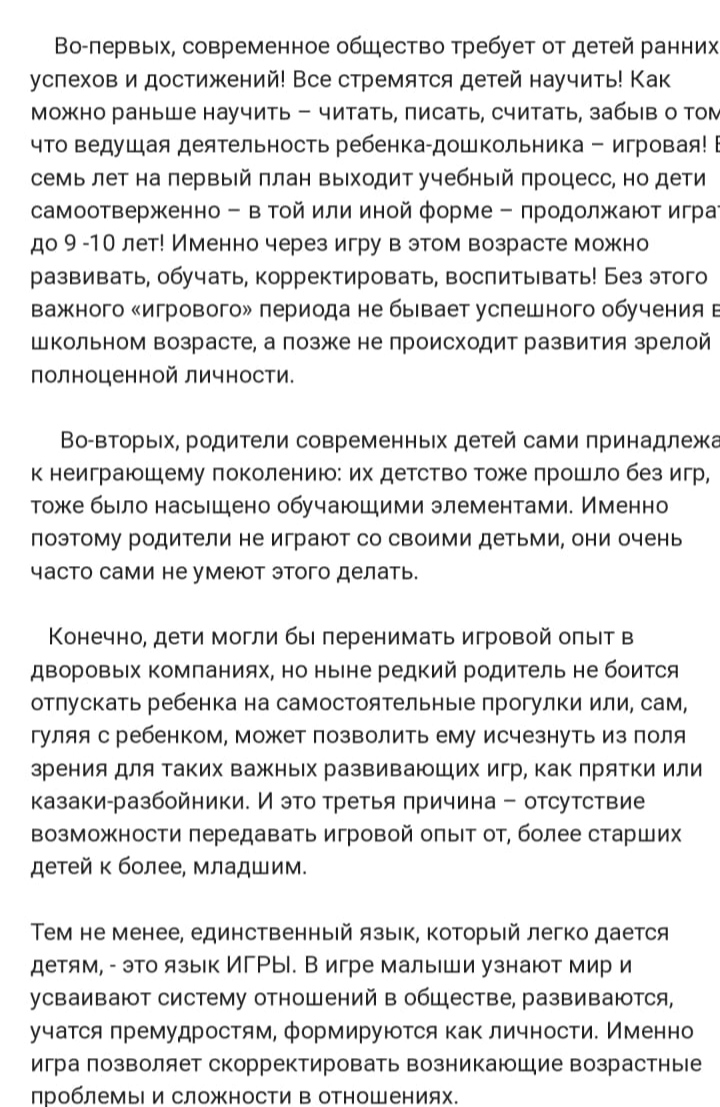 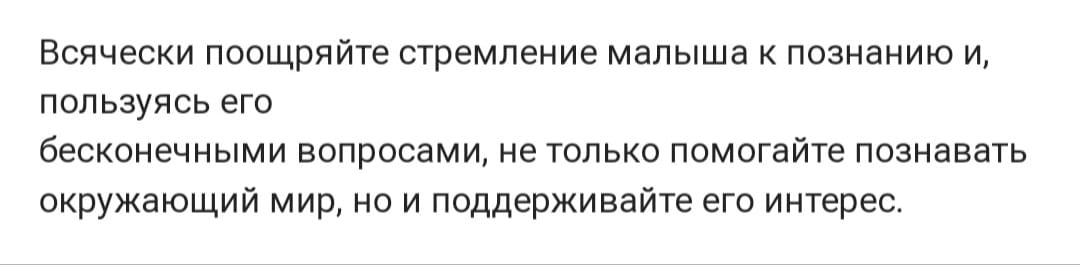 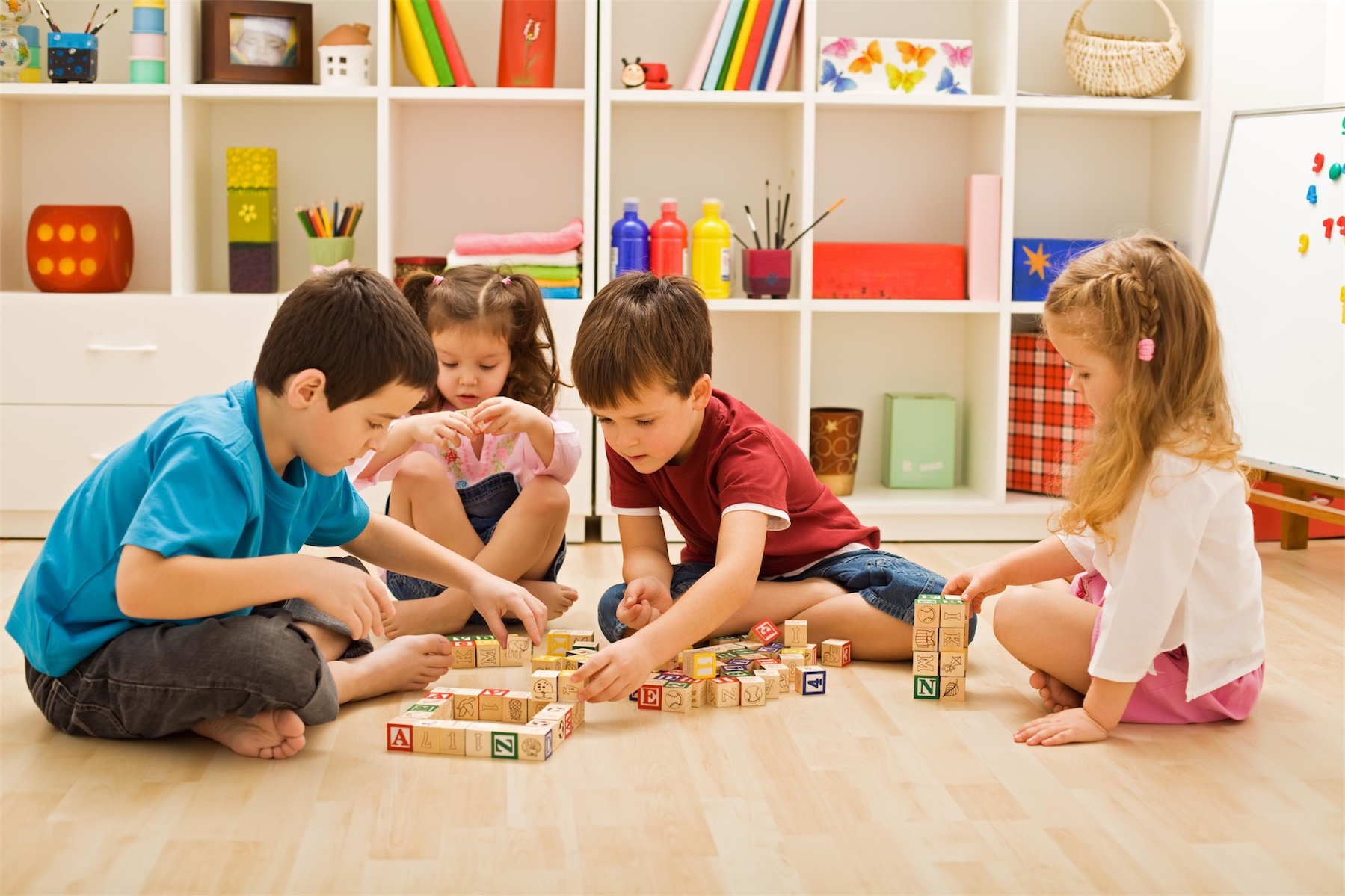